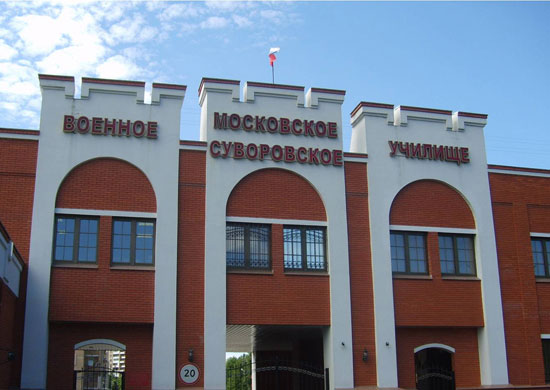 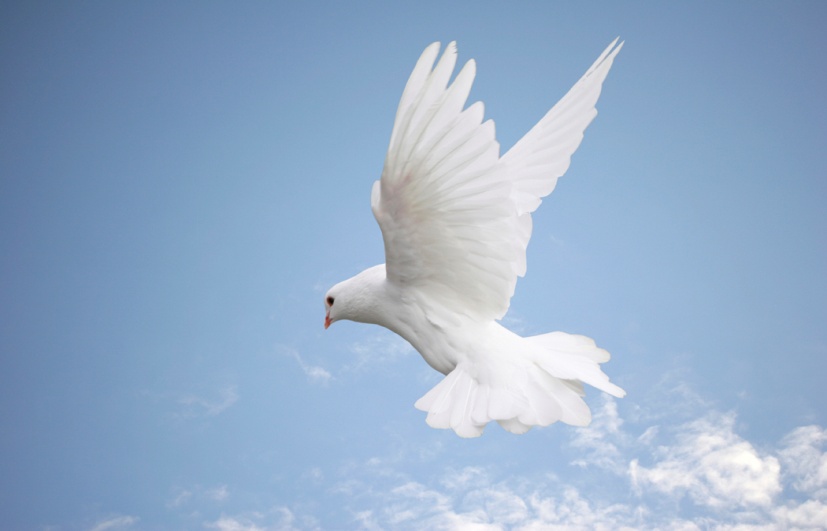 ФГКОУ  МсСВУ
Подготовка к ГИА
по информатике и ИКТ
2013
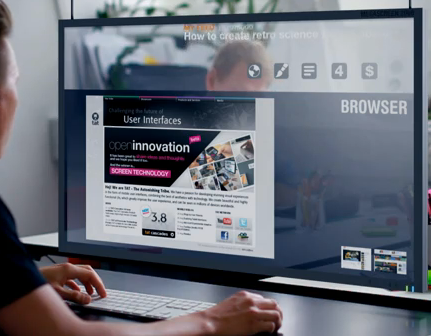 Преподаватель информатики и ИКТ Салимуллина Л.Н.
Тема 1. Информация и информационные процессы.
Для решения заданий этой темы необходимо запомнить:
1. Таблица степеней двойки
2. Единицы измерения информации
Бит – это минимальная единица измерения информации, соответствующая одной двоичной цифре («0» или «1»).
1 бит = 0 или 1
1 Б (байт) = 8 бит = 23 бит 
1 КБ (килобайт) = 1024 байт = 210 Б = 210· 23 бит = 213 бит 1 МБ (мегабайт) = 210 КБ = 220 Б = 223 бит 1 ГБ (гигабайт) = 210 МБ = 220 КБ = 230 Б = 233 бит
1 ТБ (терабайт) = 210 ГБ =  220 МБ = 230 КБ = 240 Б = 243 бит
1 ПБ (петабайт) = 210 ТБ =  220 ГБ =  230 МБ = 240 КБ = 250 Б = 253 бит
1 ЭБ (экзабайт) = 210 ПБ = 220 ТБ =  230 ГБ =  240 МБ = 250 КБ = 260 Б = 263 бит
Тема 1. Информация и информационные процессы.
3. Разложение чисел на простые множители
Например:
48  2
24  2
12  2
  6  2
  3  3
  1
48= 24·3
100  2
  50  2
  25  5
    5  5
    1
100 = 22·52
12  2
  6  2
  3  3
  1
12 = 22·3
40  2
20  2
2
  5  5
  1
40 = 23·5
60  2
30  2
15  3
  5  5
  1
60 = 22·3·5
Тема 1. Информация и информационные процессы.
4. Таблица простых чисел и признаки делимости натуральных чисел на 2, 3, 11
Признак делимости чисел на 2
На 2 делятся все четные натуральные числа (это числа 0, 2, 4 и т.д.), например: 172, 94,67 838, 1670.
Признак делимости чисел на 3
На 3 делятся все натуральные числа, сумма цифр которых кратна 3. Например:39 (3 + 9 = 12; 12 : 3 = 4);   16 734 (1 + 6 + 7 + 3 + 4 = 21; 21:3 = 7).
Признак делимости чисел на 11
На 11 делятся только те натуральные числа, у которых сумма цифр, занимающих четные места, равна сумме цифр, занимающих нечетные места, или разность суммы цифр нечетных мест и суммы цифр четных мест кратна 11. Например:105787 (1 + 5 + 8 = 14 и 0 + 7 + 7 = 14);9 163 627 (9 + 6 + 6 + 7 = 28 и 1 + 3 + 2 = 6); 28 – 6 = 22; 22 : 11 = 2).
Тема 1. Информация и информационные процессы.
п.1. Кодирование текстовой информации.
Решение заданий ГИА
! В данных заданиях следует учесть, что 1 символ текстовой информации кодируется либо 1 байтом (8 бит), либо 2 байтами (16 бит).
Задание № 1.
Рассказ, набранный на компьютере, содержит 4 страницы, на каждой странице 48 строк, в каждой строке 64 символа. Определите информационный объём рассказа в кодировке КОИ-8, в которой каждый символ кодируется 8 битами.
Варианты ответов:
1) 12 Кбайт
2) 12000 байт
3) 20 Кбайт
4) 24 Кбайт
Решение.
V= 4 страницы ·  48 строк · 64 символа · 8 бит
т.к. варианты ответов в байтах умножим не на 8 бит, а на 1 байт.
Произведение представляем в виде простых множителей:
V = 22 страницы ·  24·3 строк ·  26 символа · 1 байт = 3 ·  212  Б 
т.к. 210Б = 1 КБ, то 3 ·  212  Б = 3 ·  210 ·  22  Б =  3 ·  22 КБ = 3·  4 КБ =12 КБ
Дополнительная информация
Разложение чисел на простые множители
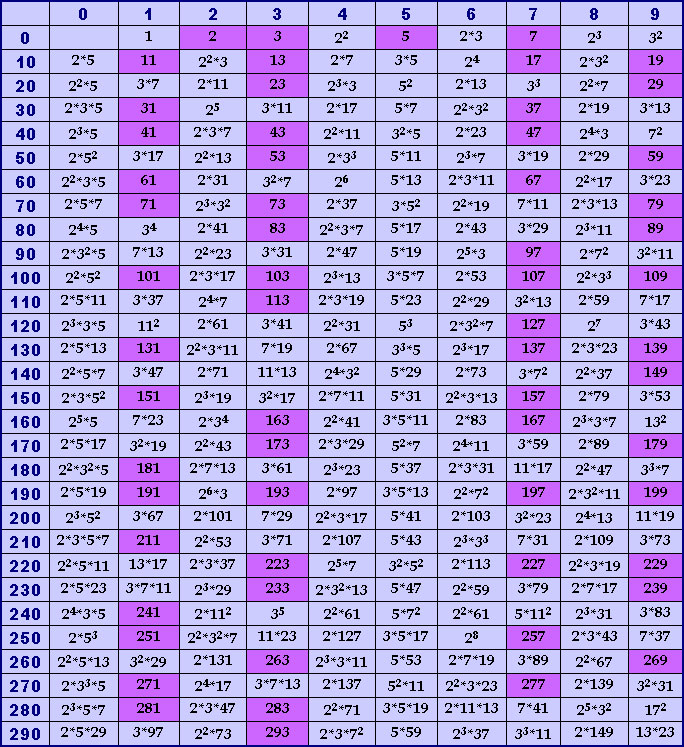 Разложение на простые множители. Правила
Всякое составное число можно разложить на простые множители. При любом способе получается одно и то же разложение,  если не учитывать порядка записи множителей.
Последовательность действий при разложении на простые множители:
 1. Проверяем, не является ли предложенное число простым.  2. Если нет, то подбираем, руководствуясь признаками деления делитель,  из простых чисел начиная с наименьшего   (2, 3, 5 …).  3. Повторяем это действие до тех пор, пока частное не окажется  простым числом.
Разложим на простые множители число 27 :  27 не является простым.  27 на 2 не делится.  27 делится на 3, получаем   27 : 3 = 9 .  9 на 2 не делится.  9 делится на 3,       9 : 3 = 3.  3 простое число.  Результат:   27 = 3 • 3 • 3.
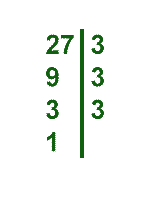 Литература:
http://ru.wikipedia.org/wiki/%C1%E8%F2
http://shadr-gimps.ucoz.ru/ArticlesCat/pic12.jpg
http://shkolo.ru/
http://school-assistant.ru/